Friday 09-07-21
Identify how patterns have been created through rotation.
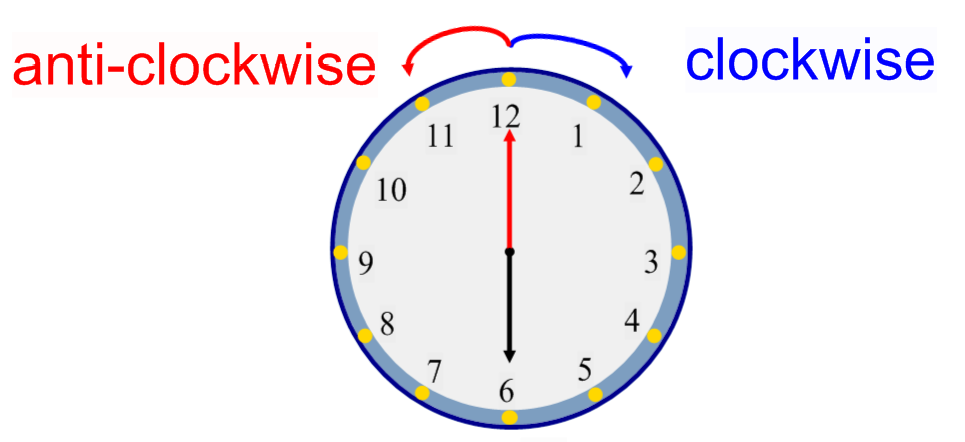 Watch the video, 
https://classroom.thenational.academy/lessons/identifying-how-patterns-have-been-created-through-rotation-cdk3cd

You can draw the patterns on a sheet of paper and the check your answers. I have left yesterdays slide so that you can have another look at what you learnt.
¼ turn
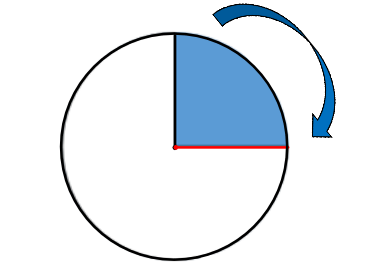 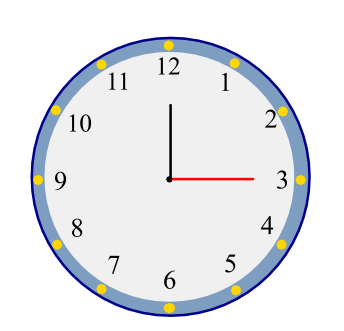 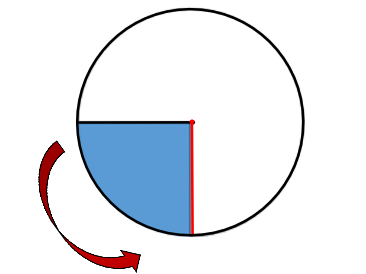 2
½ turn
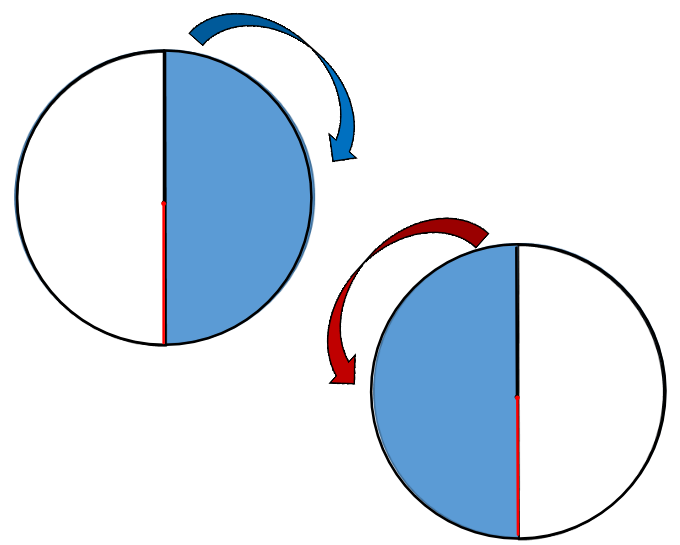 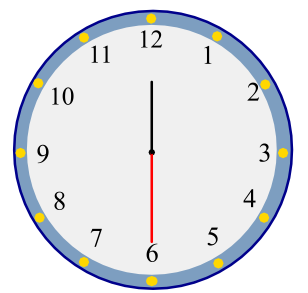 3
¾  turn
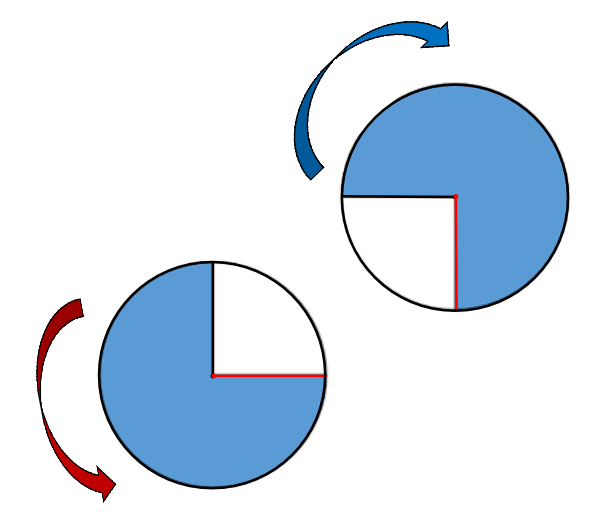 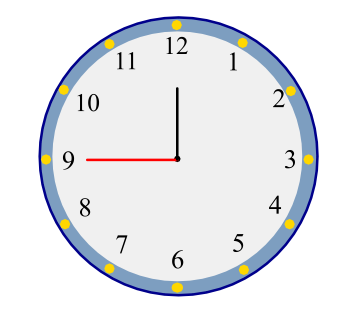 4
Independent task
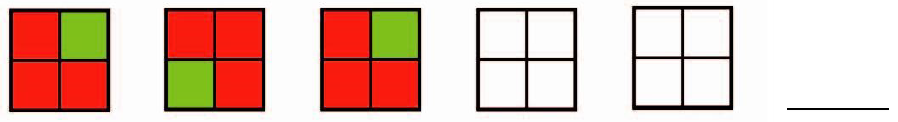 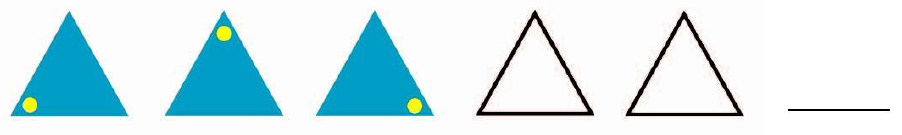 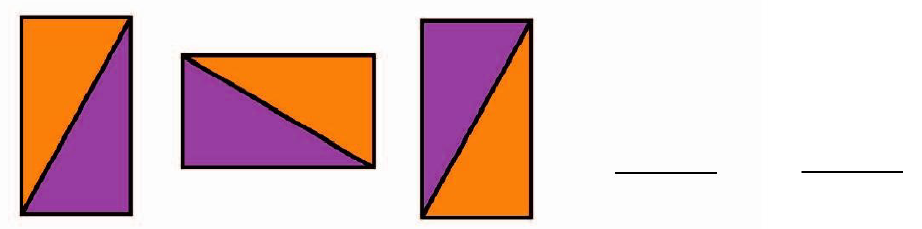 5
Independent task
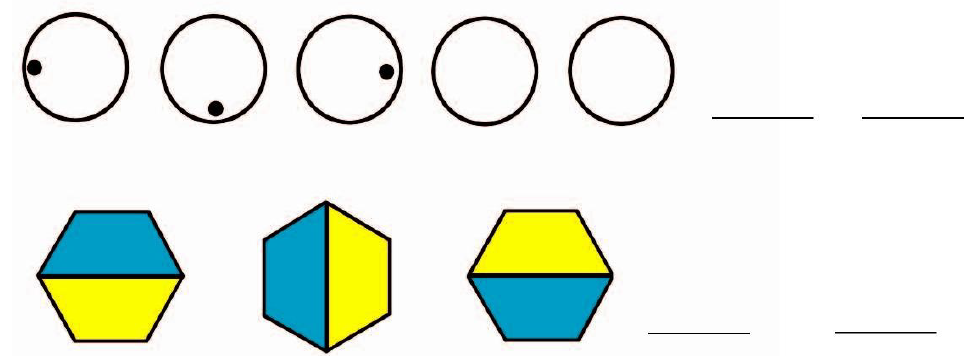 6
Answers
Answers
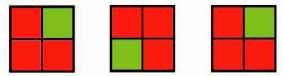 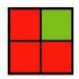 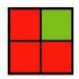 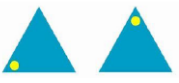 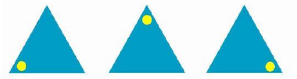 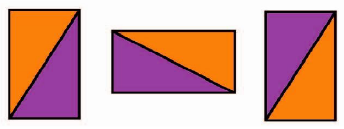 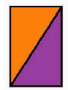 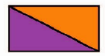 8
Answers
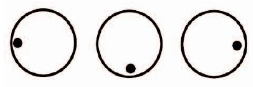 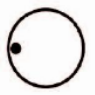 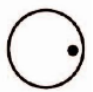 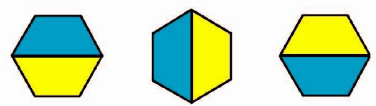 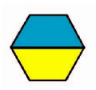 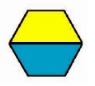 9